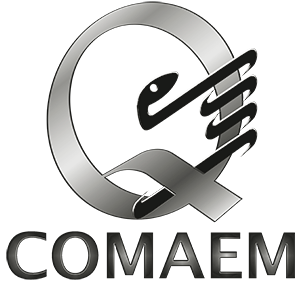 Panel “Tendencias de los organismos acreditadores de México hacia la calidad de la Educación Superior”
8ª Reunión del Comité de Pares para la Autoevaluación Institucional

Zeta Melva Triana Contreras
Vicepresidente del COMAEM
30 de octubre de 2015
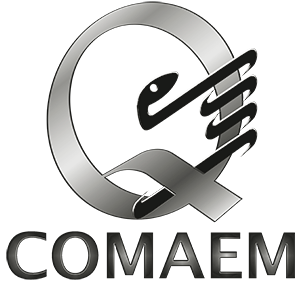 Contenido
Introducción
Origen del COMAEM
Proceso de acreditación
Evolución del Instrumento de autoevaluación
Estado actual de la acreditción
Tendencias de la acreditación de los programas de medicina
Conclusiones
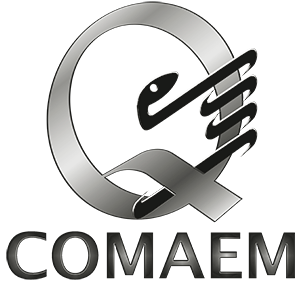 Introducción
COMAEM se constituyó en enero de 2002
El proceso de acreditación de COMAEM tiene su antecedente en la AMFEM*
En 1992 en Mérida, Yucatán  se presenta la propuesta para iniciar el Programa Nacional de Fortalecimiento de la Calidad de la Educación Médica → Acreditación 
En 1993, en la Reunión de Torreón, Coah., se presentaron para su aprobación los estándares de acreditación
La primera visita de verificación realizada por la AMFEM fue a la Facultad de Medicina de la Universidad Autónoma del Estado de México en abril de 1996.
*Hernández Zinzún, G. (1997). La Calidad de la Educación Médica en México. pp 24 y 38
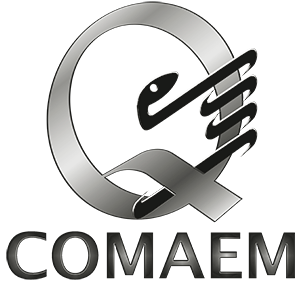 Introducción
El COMEM es reconocido por:
Consejo para la Acreditación de la Educación Superior (COPAES) 
National Committee on Foreign Medical Education and Accreditation (NCFMEA)
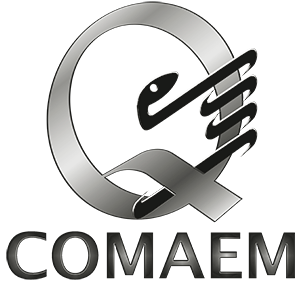 Reconocimiento del COPAES
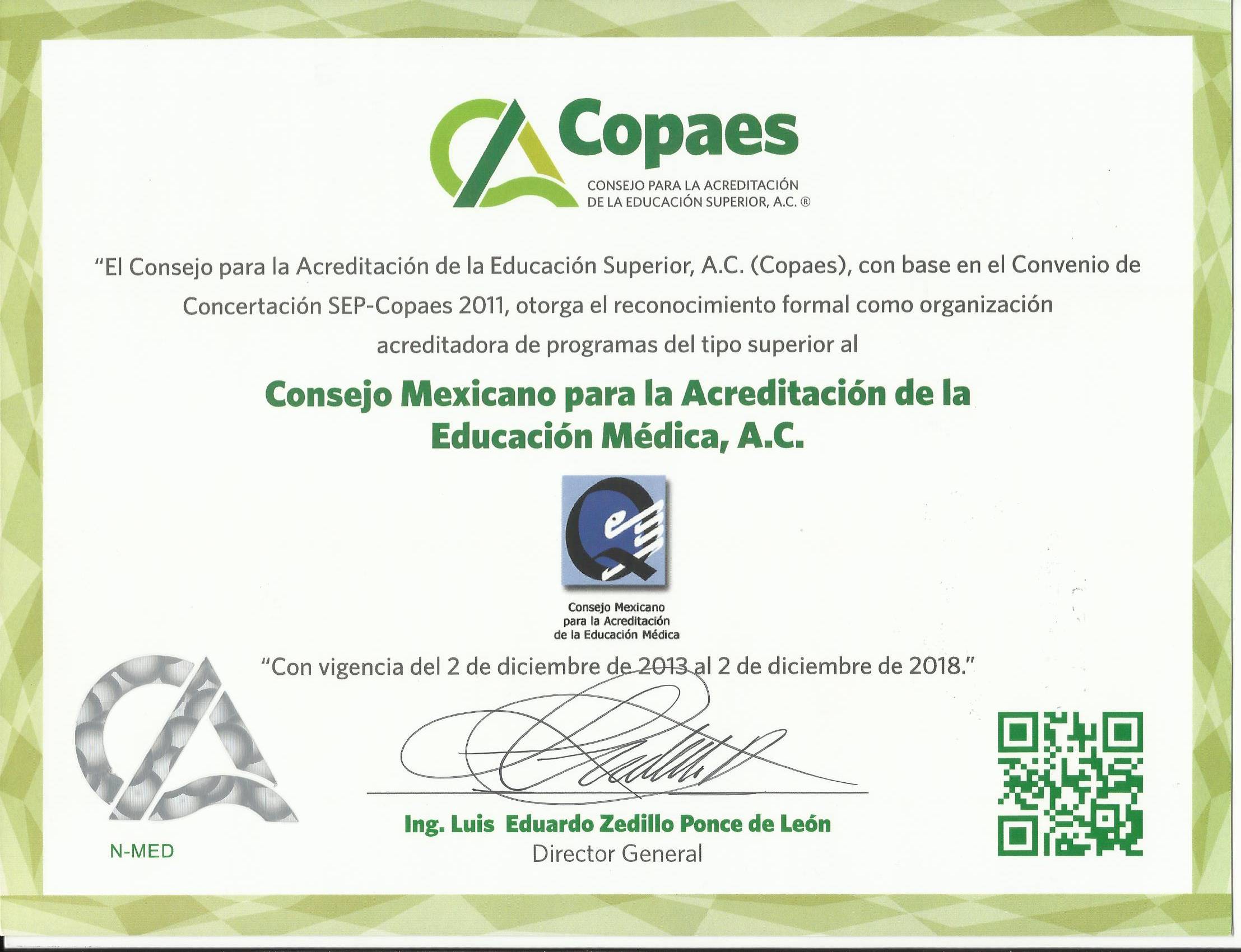 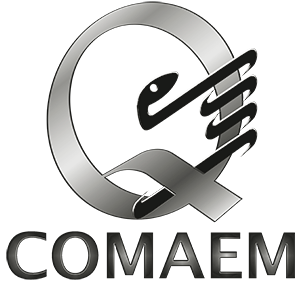 Reconocimiento  del NCFMEA
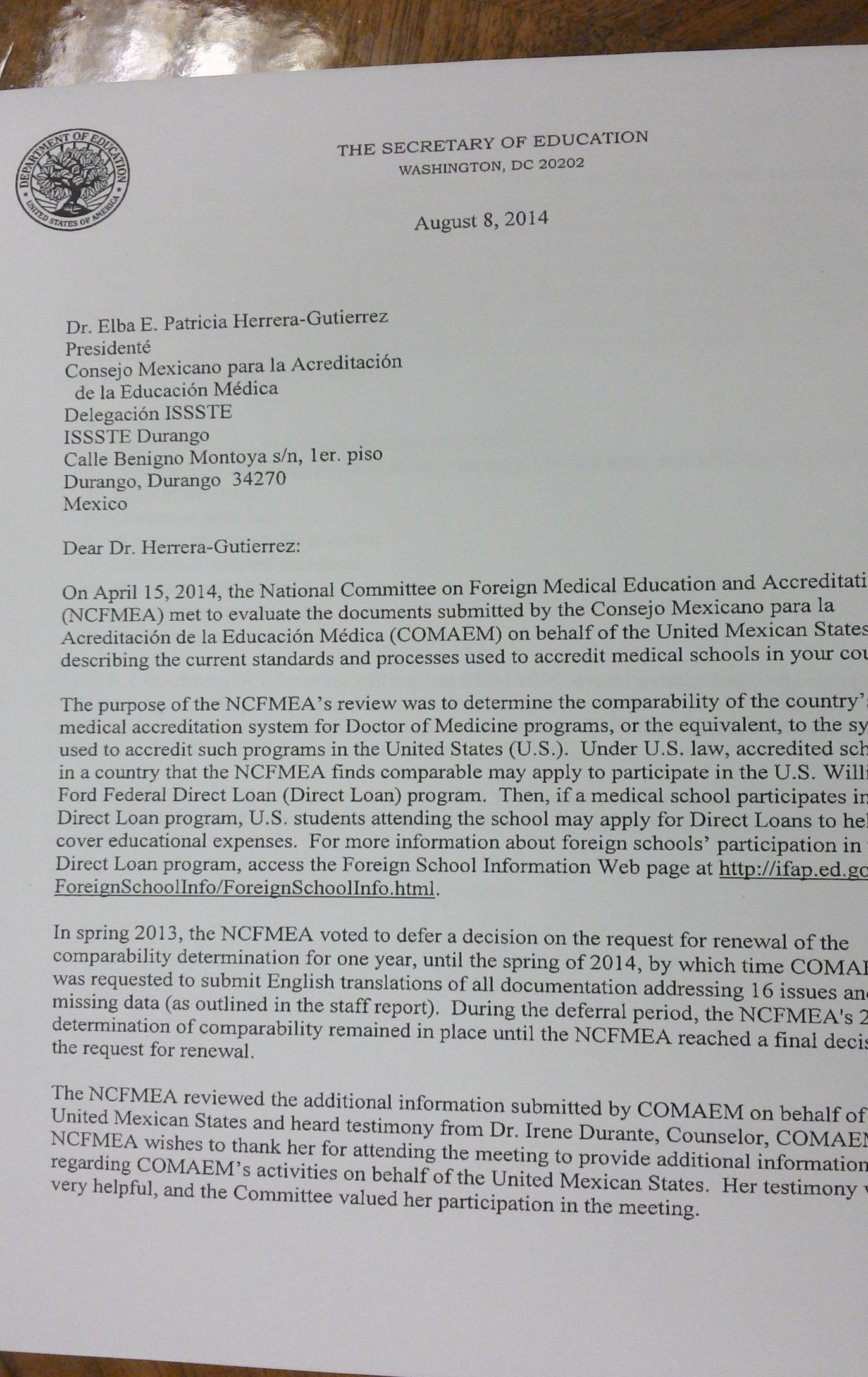 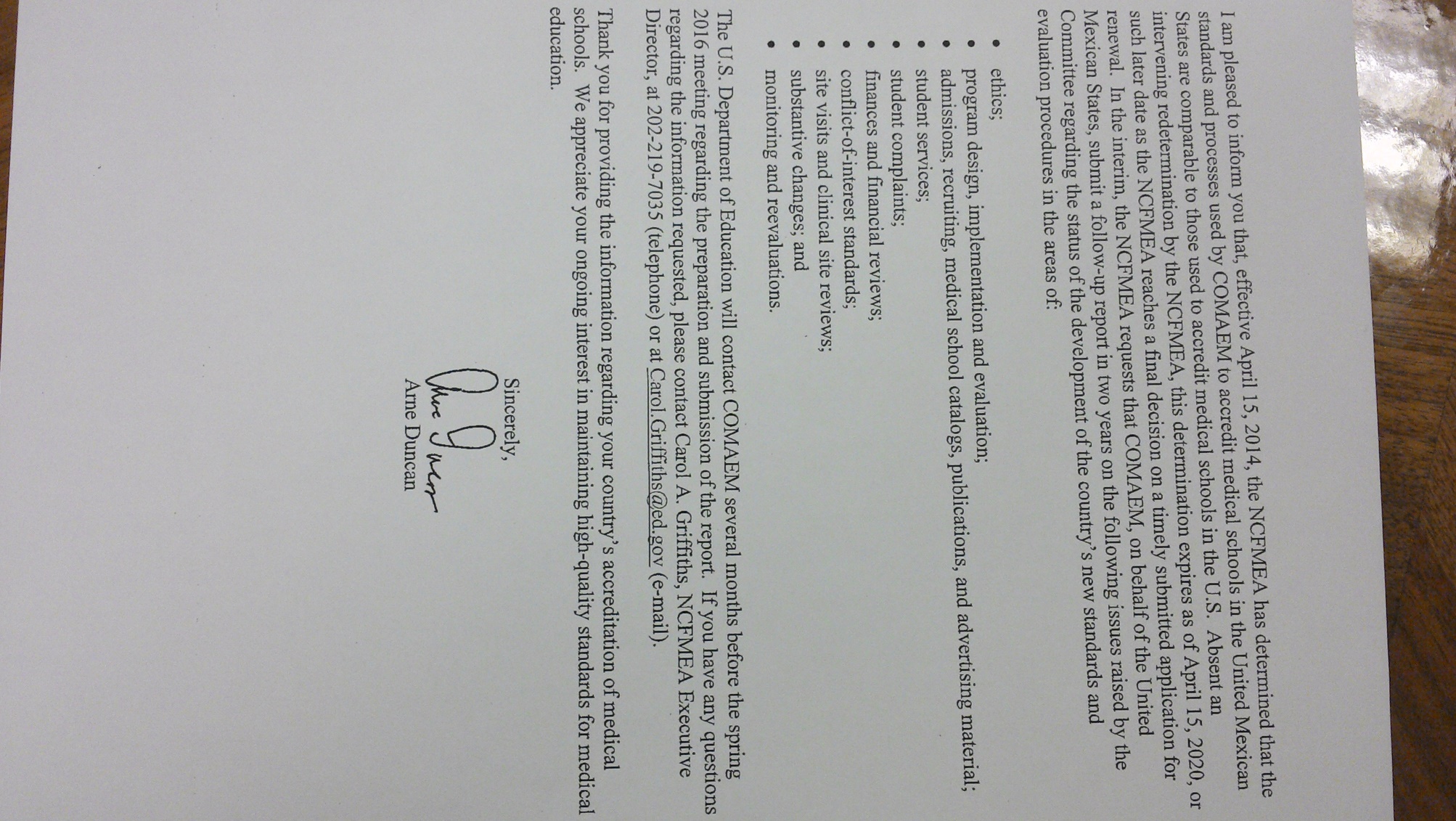 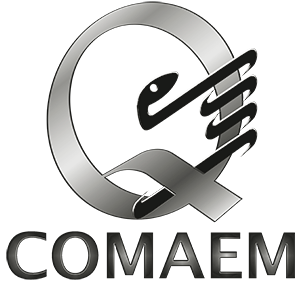 Proceso de acreditación
COMAEM. (2008). Manual de Procedimientos.
http://www.comaem.org.mx/ManualProcedimiento.pdf
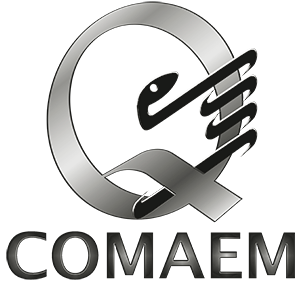 Evolución del Instrumento
[Speaker Notes: I. Bases generales y objetivos educativos
II. Gobierno y orientación institucional
III. Plan de estudios y estructura académica
IV. Evaluación del proceso educativo
V. Alumnos
VI. Profesores
VII. Coherencia institucional
VIII. Recursos
IX. Campos clínicos
X. Administración
88 Estándares en 4 Categorías]
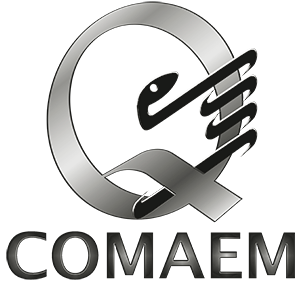 Evolución del Instrumento
Triana, ZM (2000). Sesión de Inducción para Instituciones en Proceso de Acreditación
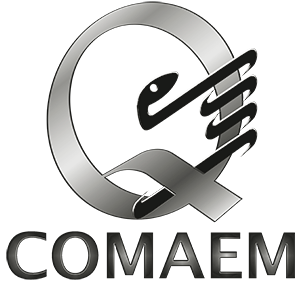 Instrumento 2008
COMAEM. (2008). Instrumento de autoevaluación
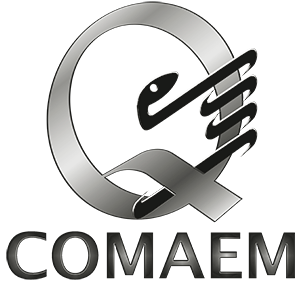 Estado actual de la acreditación
COMAEM.
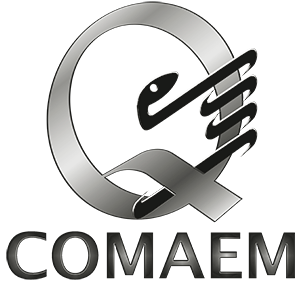 Tendencias de la acreditación
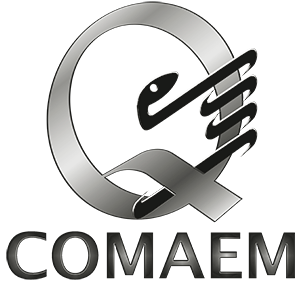 Tendencias de la acreditación
Acreditación
Integridad
Resultados 
Internacionalización
Seguridad del paciente
¡GRACIAS!